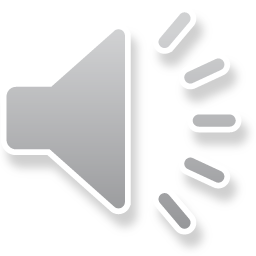 创 业 融 资 计 划 书
框架完整PPT模板，适用于投资合作、公司介绍、企业宣传等
Chinese  companies  will no longer remain in the hard stage and they are also promoting a culture Chinese  companies  will no longer remain 
in the hard stage and they are also promoting a culture
目 录 页
4
5
2
财务与融资
产品与运营
公司与团队
商务合作方式
我们怎么做
我们是谁
3
1
项目介绍
发展前景
长期的战略目标
我们要做什么
公司与团队
公司简介
组织架构
PART 01
团队介绍
公司大事记
企业理念
项目成员
核心成员
公司简介
某某科技发展公司是全球领先的综合通信解决方案提供商。公司将为全球160多个国家和地区的电信运营商和企业网客户提供创新技术与产品解决方案，让全世界用户享有语音、数据、多媒体、无线宽带等全方位沟通。公司成立于2013年，未来将在香港和深圳两地上市，是中国最大的通信设备上市公司。
       某某公司是全球领先的综合通信解决方案提供商。公司将为全球160多个国家和地区的电信运营商和企业网客户提供创新技术与产品解决方案。
团队介绍
团队是指拥有共同目标，并且具有不同能力的一小群人有意识的协调行为或力的系统，这群人就如同人的五官一样，共同协作维持一个人的生存，缺一不可。
       我们是一支专业的团队。我们的成员拥有多年的信息安全专业技术背景，来自国内知名安全公司的一线骨干。
       我们是一支年轻的团队。我们的平均年龄仅有26岁，充满了朝气和创新精神。
       我们是一支专注的团队。我们坚信，安全的品牌源自客户的信任。只有专注，才能做好安全。
       我们是一支有梦想的团队。我们来自五湖四海，因为一个共同的梦想：做一家真正优秀的信息安全企业，为客户提供最可靠的互联网安全防护。
行动力强
专业
年轻
有梦想
项目成员
李姓名
张姓名
王姓名
李姓名
职务名称
职务名称
职务名称
职务名称
点击输入简要文字介绍，文字内容需概括精炼，不用多余的文字修饰，言简意赅的说明分项内容……。
点击输入简要文字介绍，文字内容需概括精炼，不用多余的文字修饰，言简意赅的说明分项内容……。
点击输入简要文字介绍，文字内容需概括精炼，不用多余的文字修饰，言简意赅的说明分项内容……。
点击输入简要文字介绍，文字内容需概括精炼，不用多余的文字修饰，言简意赅的说明分项内容……。
核心成员
张姓名
长江工商学院研究生，有十余年行业经验，是某领域领军人物。1992年在某公司担任中层管理；2003年任某公司执COO；2007年担任某公司执行总裁。曾于2006年、2008年、2012年分别获得某某奖项。后面还可以填写你的文字后面还可以填写你的文字。
田姓名
职务名称
职务名称
长江工商学院研究生，有十余年行业经验，是某领域领军人物。1992年在某公司担任中层管理；2003年任某公司执COO；2007年担任某公司执行总裁。曾于2006年、2008年、2012年分别获得某某奖项。后面还可以填写你的文字后面还可以填写你的文字。
组织架构
股份制办公室
售后服务部
信息管理部
人力资源部
行政人事部
电子开发部
化工开发部
对外投资部
董事会
经营副总
生产副总
总经理
行政副总
会计出纳
文管中心
商务中心
采购部
生管部
电子厂
生技部
质管部
质检部
行政部
法务部
总务室
电脑室
证券部
销售部
外贸部
加工部
研发部
资料部
生产部
质管部
财务部
股份部
营销部
国际部
仓库
公司大事记
2013年5月
公司成立
2015年2月
公司获市科技进步奖
成立产品研究院
2013年8月
门户网站发布
举办品牌运营大会
2014年4月
研制成功自主产权品牌
2014年12月
公司年销售额达120万人民币
2014年5月
产品同时在线人数达100万
企业理念
诚信铸就品质
远见力
创新引领未来
决策力
点击输入简要文字内容，文字内容需概括精炼，不用多余的文字修饰，言简意赅的说明分项内容。点击输入简要文字内容，文字内容需概括精炼，不用多余的文字修饰，言简意赅的说明分项内容……
       点击输入简要文字内容，文字内容需概括精炼，不用多余的文字修饰，言简意赅的说明分项内容……
创新力
感召力
执行力
项目介绍
项目来源
竞争对手分析
PART 02
需求分析
我们的优势
可行性分析
需要解决问题
行业前景
项目来源
1
2
3
点击输入简要文字内容，文字内容需概括精炼，不用多余的文字修饰，言简意赅的说明分项内容……。
点击输入简要文字内容，文字内容需概括精炼，不用多余的文字修饰，言简意赅的说明分项内容……
点击输入简要文字内容，文字内容需概括精炼，不用多余的文字修饰，言简意赅的说明分项内容……。
项目
产生背景
点击输入简要文字内容，文字内容需概括精炼，不用多余的文字修饰，言简意赅的说明分项内容……。
需求分析
没时间缴罚单！
现实
需求
工作太忙，没时间做饭！
快递没人收！
项目所在传统行业存在的危机状况
想吃日式料理，附近却没有！
现在的食品安全让人不放心！
关键字设问？
关键字设问？
对不良商家投诉无门！
关键字设问？
点击输入简要文字内容，文字内容需概括精炼，不用多余的文字修饰，言简意赅的说明分项内容……
…………
需要解决问题
2
4
1
点击输入简要文字内容，文字内容需概括精炼，不用多余的文字修饰。点击输入简要文字内容，文字内容需概括精炼，不用多余的文字修饰。
便民利民惠民
解决生活麻烦
增加公司收入
点击输入简要文字内容，文字内容需概括精炼，不用多余的文字修饰。点击输入简要文字内容，文字内容需概括精炼，不用多余的文字修饰。
3
点击输入简要文字内容，文字内容需概括精炼，不用多余的文字修饰。点击输入简要文字内容，文字内容需概括精炼，不用多余的文字修饰。
点击输入简要文字内容，文字内容需概括精炼，不用多余的文字修饰。点击输入简要文字内容，文字内容需概括精炼，不用多余的文字修饰。
5
点击输入简要文字内容，文字内容需概括精炼，不用多余的文字修饰。点击输入简要文字内容，文字内容需概括精炼，不用多余的文字修饰。
行业前景
发展趋势
消费习惯
政策扶持
1
2
3
点击输入简要文字内容，文字内容需概括精炼，不用多余的文字修饰。点击输入简要文字内容，文字内容需概括精炼，不用多余的文字修饰。
       点击输入简要文字内容，文字内容需概括精炼，不用多余的文字修饰。
点击输入简要文字内容，文字内容需概括精炼，不用多余的文字修饰。点击输入简要文字内容，文字内容需概括精炼，不用多余的文字修饰。
       点击输入简要文字内容，文字内容需概括精炼，不用多余的文字修饰。
点击输入简要文字内容，文字内容需概括精炼，不用多余的文字修饰。点击输入简要文字内容，文字内容需概括精炼，不用多余的文字修饰。
       点击输入简要文字内容，文字内容需概括精炼，不用多余的文字修饰。
竞争对手分析
处于起步阶段
1
点击输入简要文字内容，文字内容需概括精炼，不用多余的文字修饰，言简意赅的说明该项内容。
整体规模较小
点击输入简要文字内容，文字内容需概括精炼，不用多余的文字修饰，言简意赅的说明该项内容。
2
市场占有率低
3
点击输入简要文字内容，文字内容需概括精炼，不用多余的文字修饰，言简意赅的说明该项内容。
市场认知度低
4
点击输入简要文字内容，文字内容需概括精炼，不用多余的文字修饰，言简意赅的说明该项内容。
我们的优势
点击输入简要文字内容，文字内容需概括精炼，不用多余的文字修饰，言简意赅的说明该项内容。点击输入简要文字内容，文字内容需概括精炼，不用多余的文字修饰，言简意赅的说明该项内容。
       点击输入简要文字内容，文字内容需概括精炼，不用多余的文字修饰，言简意赅的说明该项内容。
强大的执行力
精准的营销能力
对该项目的深刻理解
丰富的产品运营经验
1
2
3
4
可行性分析
主要任务
团队协作能力强
单击此处添加简短说明，添加简短文字，
具体文字添加此处。
单击此处添加简短说明，添加简短文字，
具体文字添加此处。
操作方式科学
时间进度
单击此处添加简短说明，添加简短文字，
具体文字添加此处。
单击此处添加简短说明，添加简短文字，
具体文字添加此处。
效益预测
资金准备充足
单击此处添加简短说明，添加简短文字，
具体文字添加此处。
单击此处添加简短说明，添加简短文字，
具体文字添加此处。
产品与运营
产品概述
线下推广方案
PART 03
产品形式
执行方式
利润来源分析
产品功能
网络营销方案
产品概述
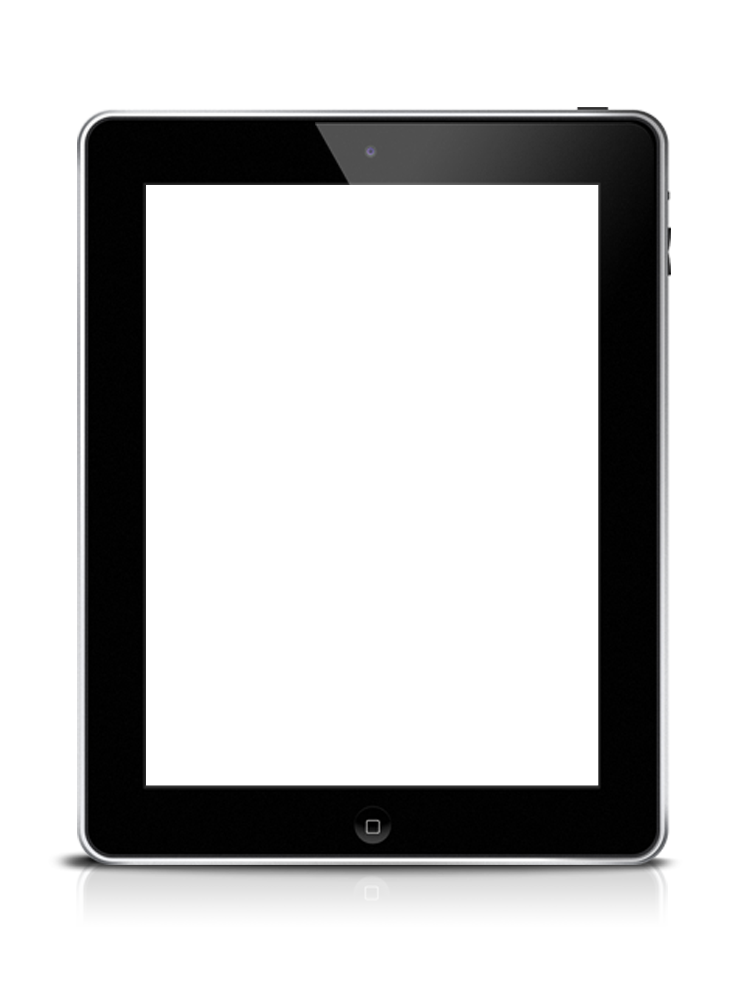 点击输入标题文本小标签
点击输入标题文本及描述说明
点击输入标题文本小标签
点击输入标题描述文本
点击输入标题文本
添加标题
添加标题
在此录入本图表的综合描述说明，在此录入本图表的综合描述说明。
在此录入本图表的综合描述说明，在此录入本图表的综合描述说明。
产品形式
线下门店
点击输入说明文字
点击输入简要文字内容，文字内容需概括精炼，不用多余的文字修饰，言简意赅的说明分项内容……

点击输入简要文字内容，文字内容需概括精炼，不用多余的文字修饰，言简意赅的说明分项内容……
产品
形式
电脑客户端
点击输入说明文字
手机APP
点击输入说明文字
产品功能
点击输入简要文字内容，文字内容需概括精炼，不用多余的文字修饰，言简意赅的说明分项内容……
有利于提升政府形象
03
01、点击输入简要文字内容，文字内容需概括精炼，不用多余的文字修饰，言简意赅的说明分项内容……
02
有利于民生
02、点击输入简要文字内容，文字内容需概括精炼，不用多余的文字修饰，言简意赅的说明分项内容……
01
有经济效益
03、点击输入简要文字内容，文字内容需概括精炼，不用多余的文字修饰，言简意赅的说明分项内容……
网络营销方案
QQ空间推广
微信推广
点击输入简要文字内容，文字内容需概括精炼，言简意赅的说明分项内容……
点击输入简要文字内容，文字内容需概括精炼，言简意赅的说明分项内容……
本地论坛推广
微博推广
点击输入简要文字内容，文字内容需概括精炼，言简意赅的说明分项内容……
点击输入简要文字内容，文字内容需概括精炼，言简意赅的说明分项内容……
线下推广方案
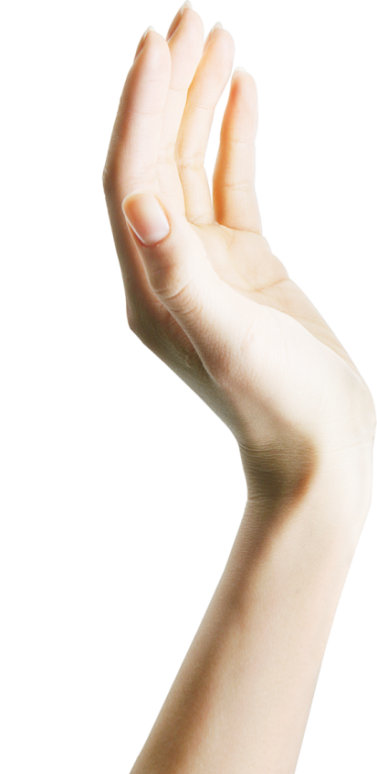 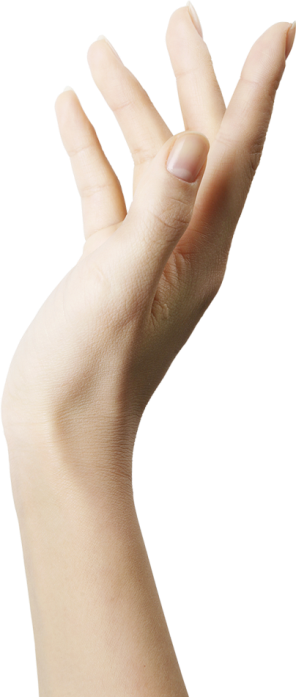 大型楼体广告位102块
地铁风亭广告位46个
楼宇电梯视频3000台
机场媒体广告78个
高速立柱广告202块
点击输入简要文字内容，文字内容需概括精炼，不用多余的文字修饰，言简意赅的说明分项内容。点击输入简要文字内容，文字内容需概括精炼，不用多余的文字修饰，言简意赅的说明分项内容……
执行方式
点击输入简要文字内容，文字内容需概括精炼，不用多余的文字修饰，言简意赅的说明分项内容……
点击输入简要文字内容，文字内容需概括精炼，不用多余的文字修饰，言简意赅的说明分项内容……
点击输入简要文字内容，文字内容需概括精炼，不用多余的文字修饰，言简意赅的说明分项内容……
点击输入简要文字内容，文字内容需概括精炼，不用多余的文字修饰，言简意赅的说明分项内容……
后勤保障
行动策略
日程安排
客户服务
代理推广
点击输入简要文字内容，文字内容需概括精炼，不用多余的文字修饰，言简意赅的说明分项内容……
1
点击输入简要文字内容，文字内容需概括精炼，不用多余的文字修饰，言简意赅的说明分项内容……
2
代理商推广
点击输入简要文字内容，文字内容需概括精炼，不用多余的文字修饰，言简意赅的说明分项内容……
3
点击输入简要文字内容，文字内容需概括精炼，不用多余的文字修饰，言简意赅的说明分项内容……
4
点击输入简要文字内容，文字内容需概括精炼，不用多余的文字修饰，言简意赅的说明分项内容……
5
点击输入简要文字内容，文字内容需概括精炼，不用多余的文字修饰，言简意赅的说明分项内容……
6
利润来源分析
点击输入标题文本
800
700万
700
点击输入简要文字解说，解说文字尽量概括精炼，不用多余的文字修饰，简洁精准的 解说所提炼的核心概念。 点击输入简要文字解说，解说文字尽量概括精炼，不用多余的文字修饰。
650万
600
500万
500
350万
400
420万
全年总额：
300万
18,500,000
300
200
240万
220万
100
毛利润
0
纯利润
收入来源一
收入来源二
收入来源三
收入来源四
（万元）
发展前景
产品开发计划
短期盈利计划
PART 04
市场开拓计划
五年发展规划
销售网络布局
产品开发计划
附属产品一
核心产品一
在此录入上述图表的综合描述说明，在此录入上述图表的综合描述说明。
在此录入上述图表的综合描述说明，在此录入上述图表的综合描述说明。
核心产品二
附属产品二
在此录入上述图表的综合描述说明，在此录入上述图表的综合描述说明。
在此录入上述图表的综合描述说明，在此录入上述图表的综合描述说明。
附属产品三
核心产品三
在此录入上述图表的综合描述说明，在此录入。
在此录入上述图表的描述说明，在此录入图表的描述说明。
市场开拓计划
点击输入本栏的具体文字，简明扼要的说明分项内容，此为概念图解，请根据您的具体内容酌情修改。
点击输入本栏的具体文字，简明扼要的说明分项内容，此为概念图解，请根据您的具体内容酌情修改。
高端
市场
点击输入本栏的具体文字，简明扼要的说明分项内容，此为概念图解，请根据您的具体内容酌情修改。
周边
市场
点击输入本栏的具体文字，简明扼要的说明分项内容，此为概念图解，请根据您的具体内容酌情修改。
细分
市场
本地
市场
2017
下半年
2016
2017
2018
五年发展规划
100
家门店
培育100家门店，服务4000万居民
将疏通社区的资金流、信息流、物流阻碍，提供一体化社区服务，就是实践居民对美好生活的向往！
2亿
元年销售额
年销售额达到2亿元人民币，净利润达1亿5千万
五年后将持续经济拉动增长，促进产业融合，催生新型商业业态！
实现民通
实现商通
实现政通
开设3个控股子公司，实施管理运营，员工总数达500人
3
个子公司
将使公司成为就业大平台，社区大数据，成为市场经济下的政府好帮手！
销售网络布局
点击添加文本
您的内容打在这里，或者通过复制您的文本后，在此框中选择粘贴，并选择只保留文字。您的内容打在这里，或者通过复制您的文本后，在此框中选择粘贴，并选择只保留文字。
      您的内容打在这里，或者通过复制您的文本后，在此框中选择粘贴，并选择只保留文字。
点击添加文本
点击添加文本
全国发展规划
点击添加文本
短期盈利计划
4
项目产品四
1
项目产品一
点击输入标题
点击输入标题
点击输入本栏的具体文字，简明扼要的说明分项内容，此为概念图解，请根据您的具体内容酌情修改。
点击输入本栏的具体文字，简明扼要的说明分项内容，此为概念图解，请根据您的具体内容酌情修改。
收入来源
2
3
项目产品二
项目产品三
点击输入标题
点击输入标题
点击输入本栏的具体文字，简明扼要的说明分项内容，此为概念图解，请根据您的具体内容酌情修改。
点击输入本栏的具体文字，简明扼要的说明分项内容，此为概念图解，请根据您的具体内容酌情修改。
财务与融资
成本预算
结束语
PART 05
资金缺口
融资计划
资金主要用途
成本分析
管理成本
20%
01、点击输入简要文字内容，文字内容需概括精炼，不用多余的文字修饰，言简意赅的说明分项内容……
其他成本
办公成本
15%
10%
02、点击输入简要文字内容，文字内容需概括精炼，不用多余的文字修饰，言简意赅的说明分项内容……
支出
成本
点击输入标题文本
03、点击输入简要文字内容，文字内容需概括精炼，不用多余的文字修饰，言简意赅的说明分项内容……
营销成本
35%
20%
人员成本
资金预算
所需
资金
点击输入简要文字内容，文字内容需概括精炼，不用多余的文字修饰，言简意赅的说明分项内容。
1000万
点击输入简要文字内容，文字内容需概括精炼，不用多余的文字修饰。
现有
资金
300万
融资计划
点击输入
标题文本
点击输入
标题文本
点击输入
标题文本
点击输入
标题文本
点击输入简要文字内容，文字内容需概括精炼，不用多余的文字修饰，言简意赅的说明分项内容。点击输入简要文字内容，文字内容需概括精炼，不用多余的文字修饰，言简意赅的说明分项内容……
资金主要用途
资金
主要用途
用途一
用途六
点击输入简要文字内容，文字内容需概括精炼，不用多余的文字修饰。
点击输入简要文字内容，文字内容需概括精炼，不用多余的文字修饰。
用途二
用途五
点击输入简要文字内容，文字内容需概括精炼，不用多余的文字修饰。
点击输入简要文字内容，文字内容需概括精炼，不用多余的文字修饰。
用途三
用途四
点击输入简要文字内容，文字内容需概括精炼，不用多余的文字修饰。
点击输入简要文字内容，文字内容需概括精炼，不用多余的文字修饰。
结束语
新机遇
新思路
新项目
新市场
新模式
点击输入简要文字内容，文字内容需概括精炼，不用多余的文字修饰，言简意赅的说明分项内容。点击输入简要文字内容，文字内容需概括精炼，不用多余的文字修饰，言简意赅的说明分项内容……
       点击输入简要文字内容，文字内容需概括精炼，不用多余的文字修饰，言简意赅的说明分项内容。
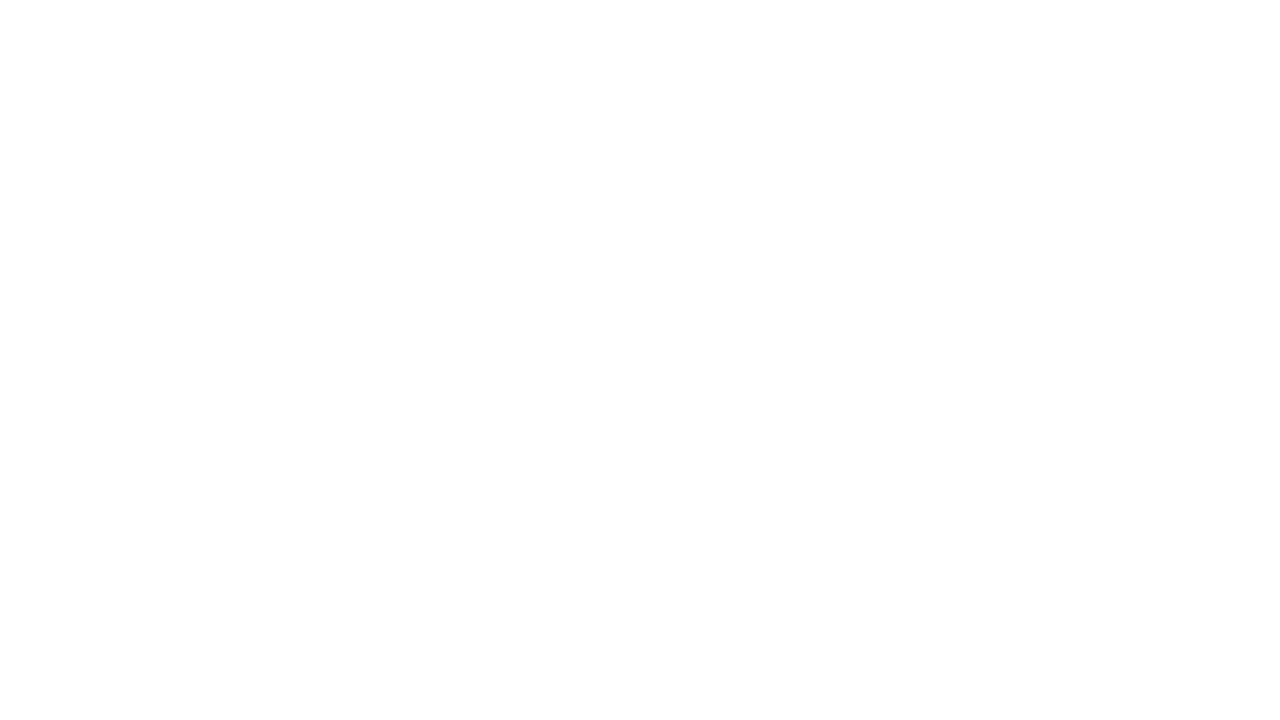 THANKS
演示完毕
感谢观看
延时符